Intro to Augmented Reality
Immersive Experiences Lab
What is Augmented Reality?
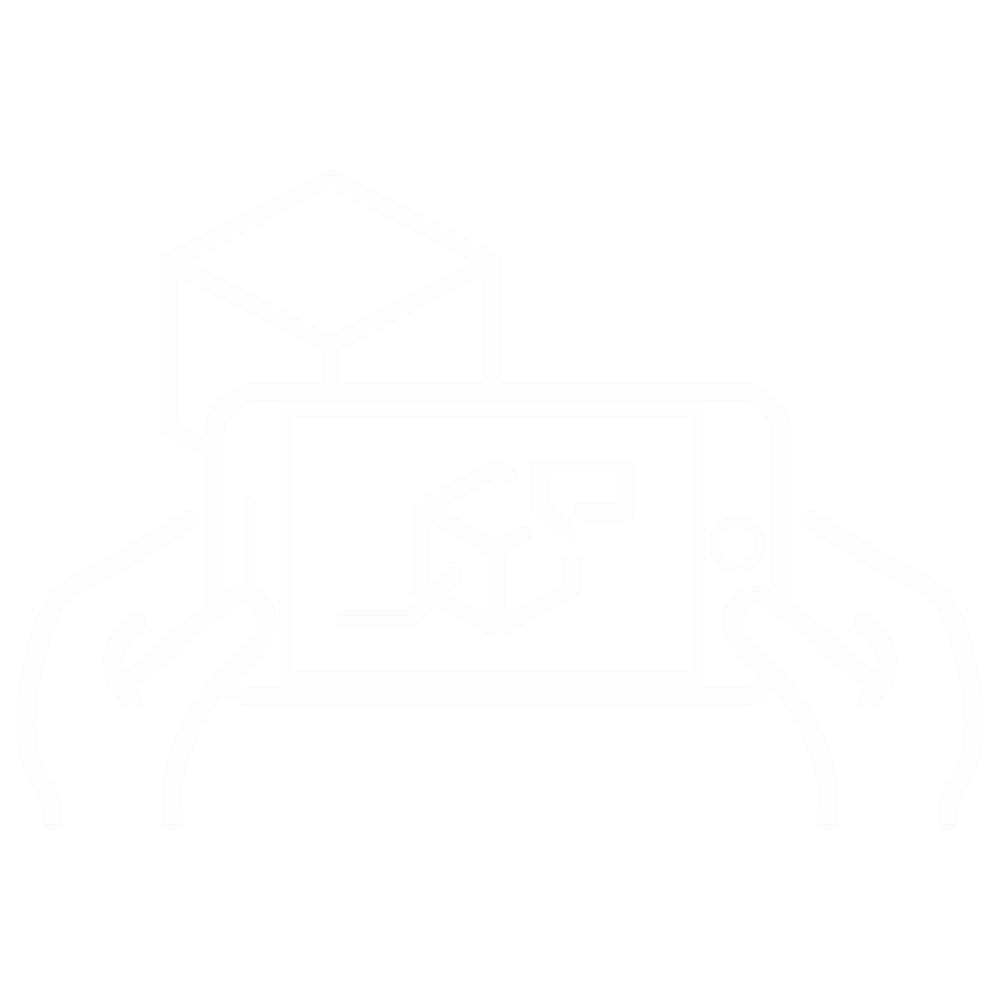 an enhanced version of reality created by the use of technology to overlay digital information on an image of something being viewed through a device (such as a smartphone camera)
What is Augmented Reality?
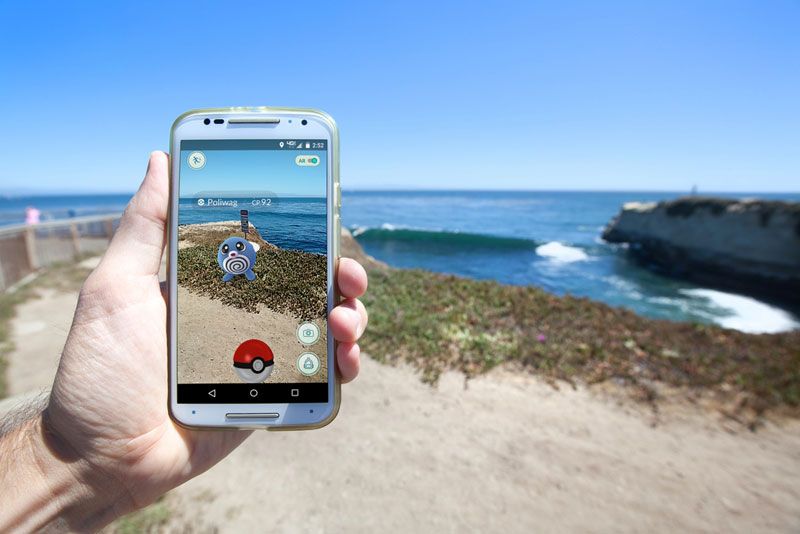 How is AR Consumed
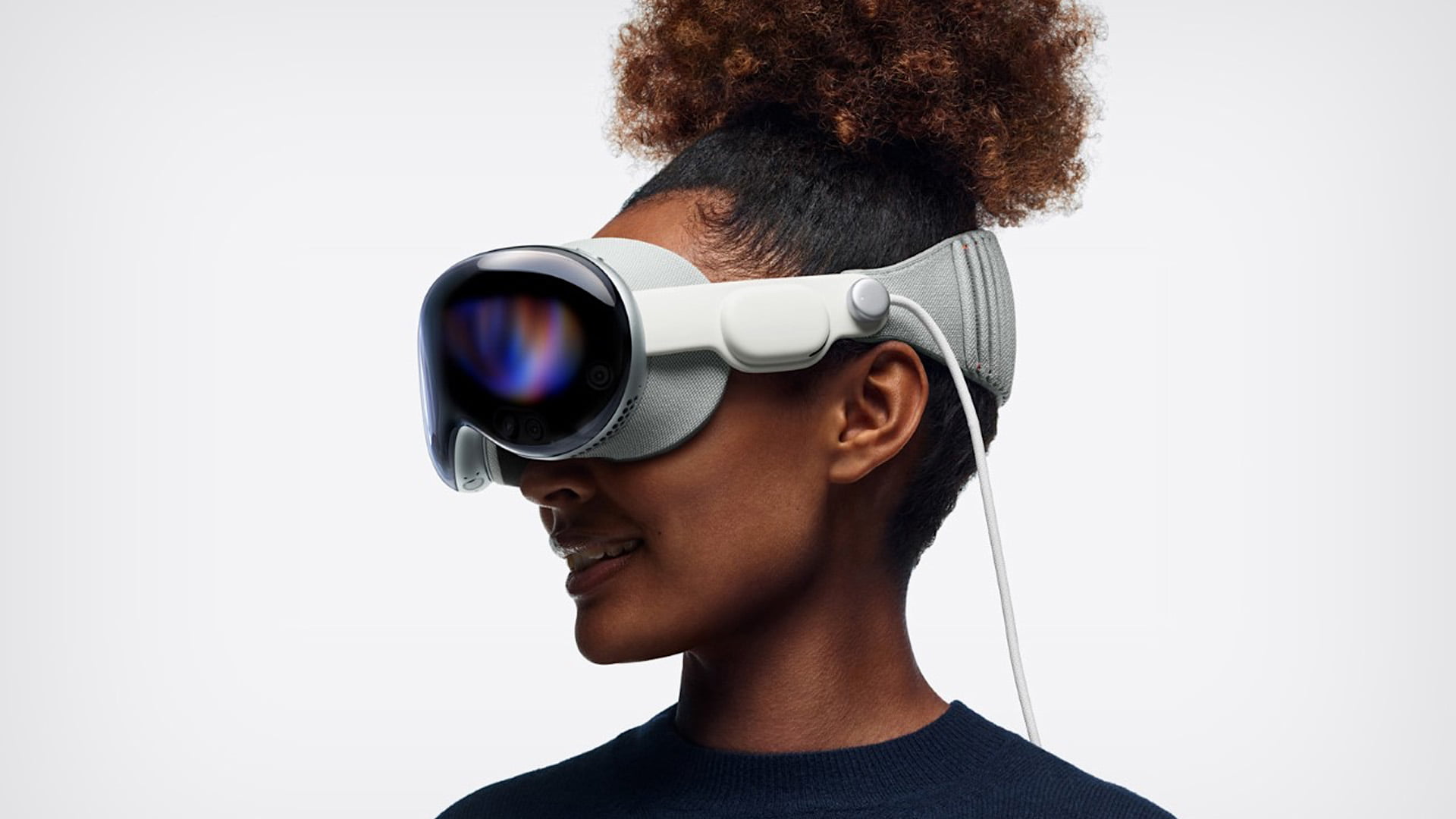 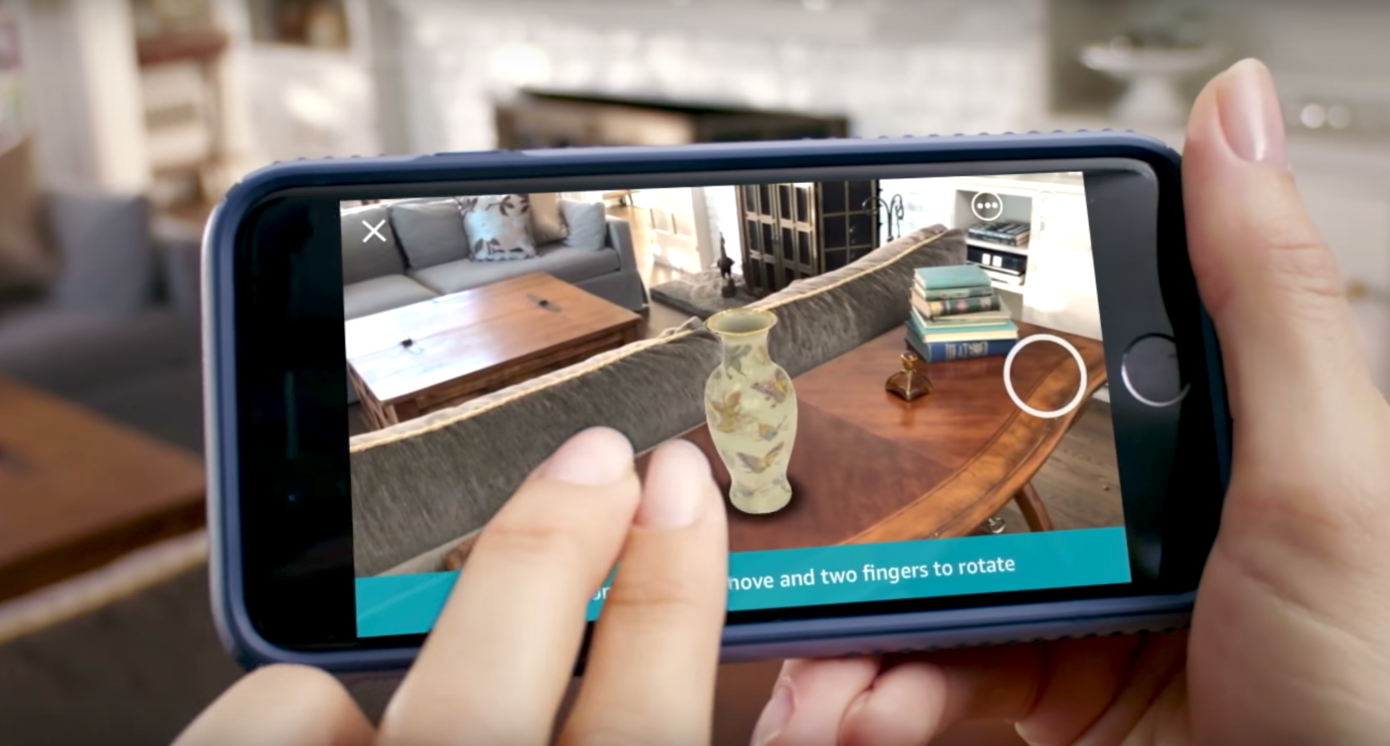 Amazon AR Shopping Feature
Apple Vision Pro
How Is Augmented Reality Being Used?
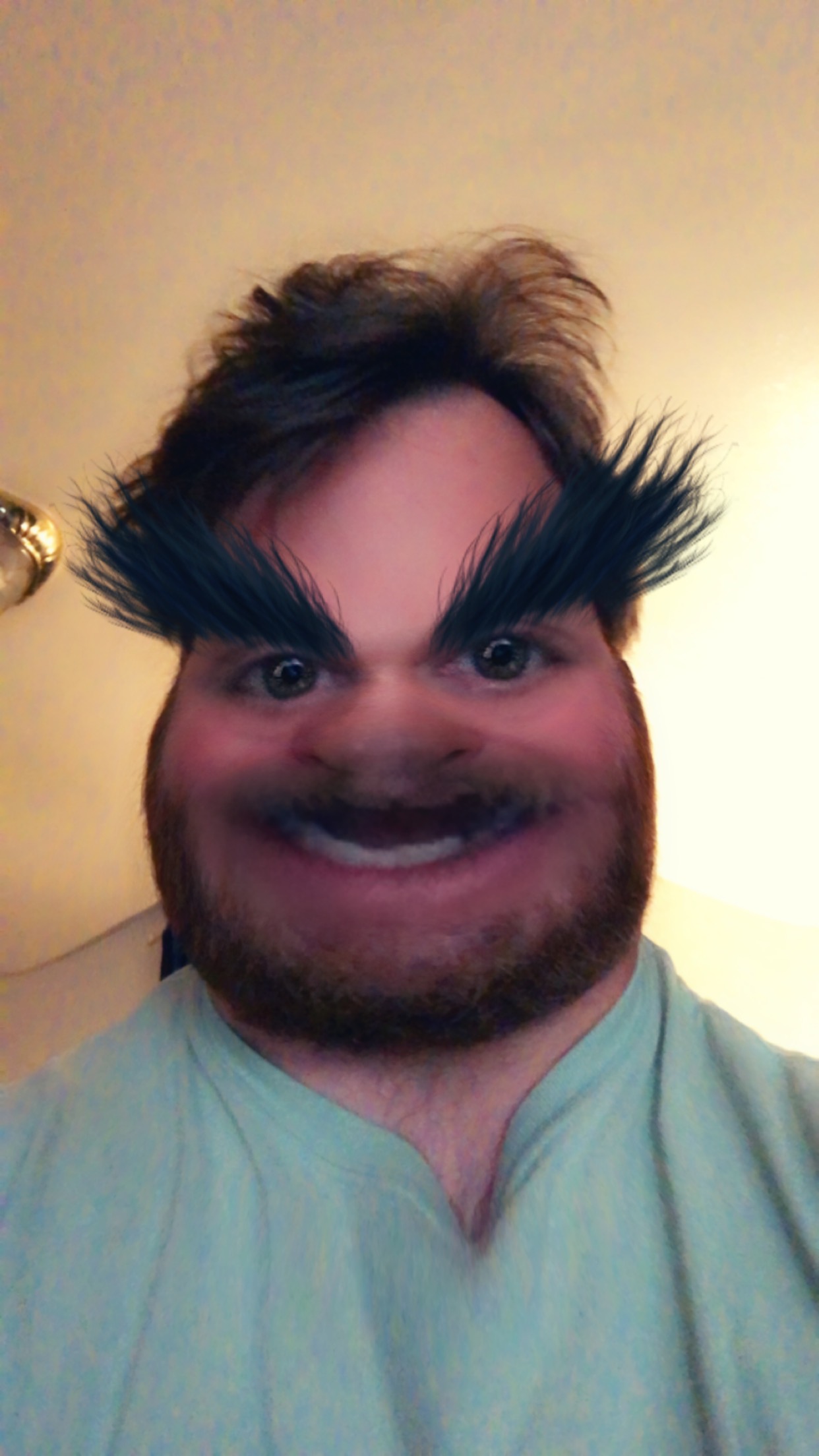 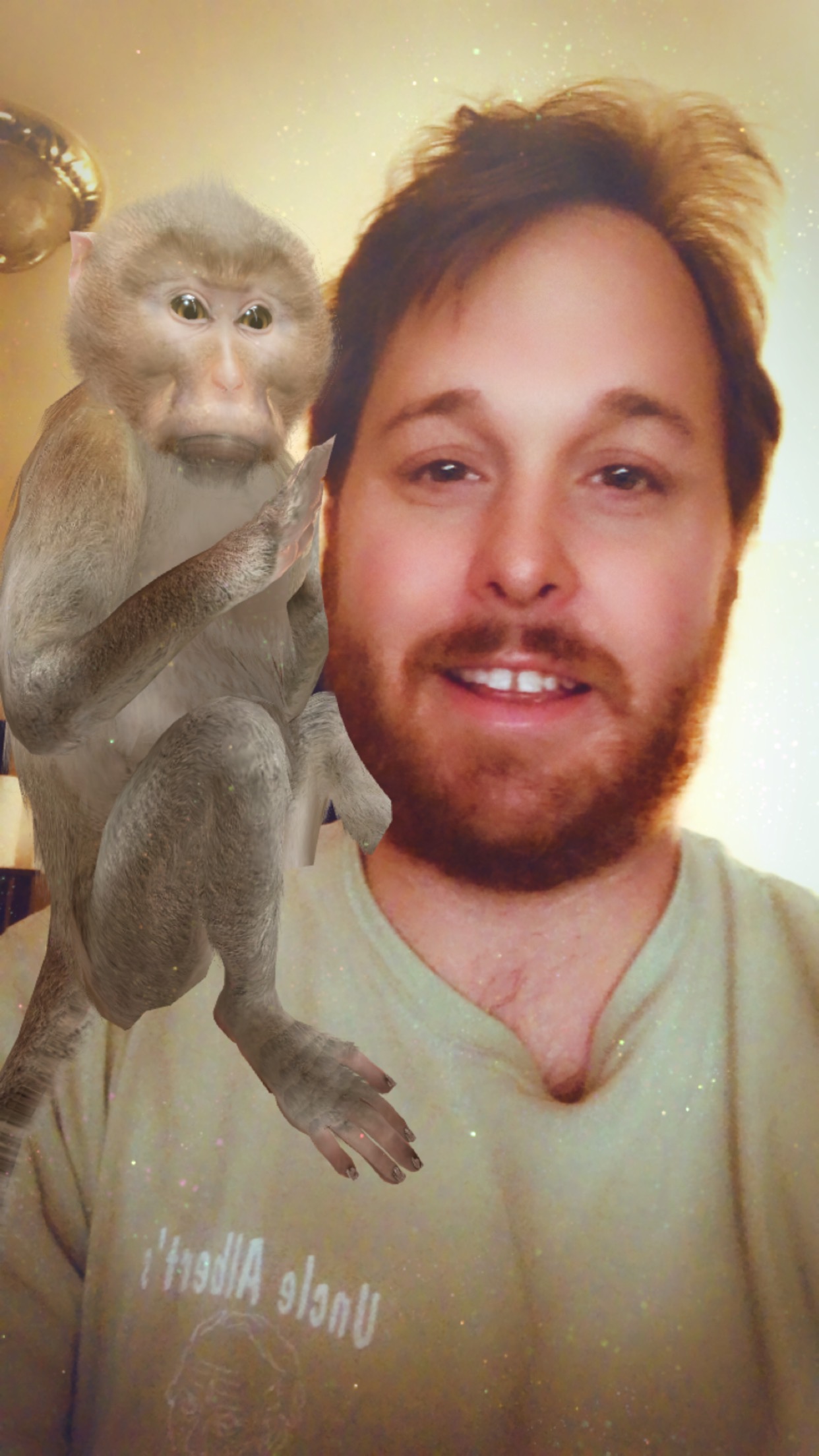 Entertainment
Pokemon Go and other games
Face filters (E.G snapchat)
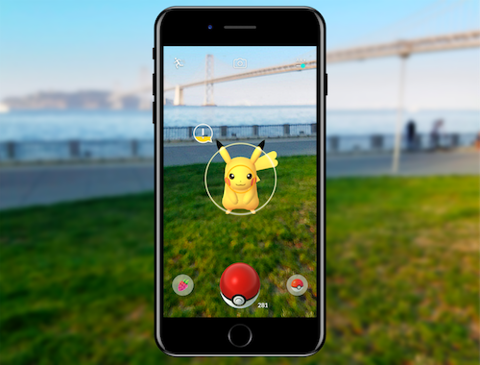 How Is Augmented Reality Being Used?
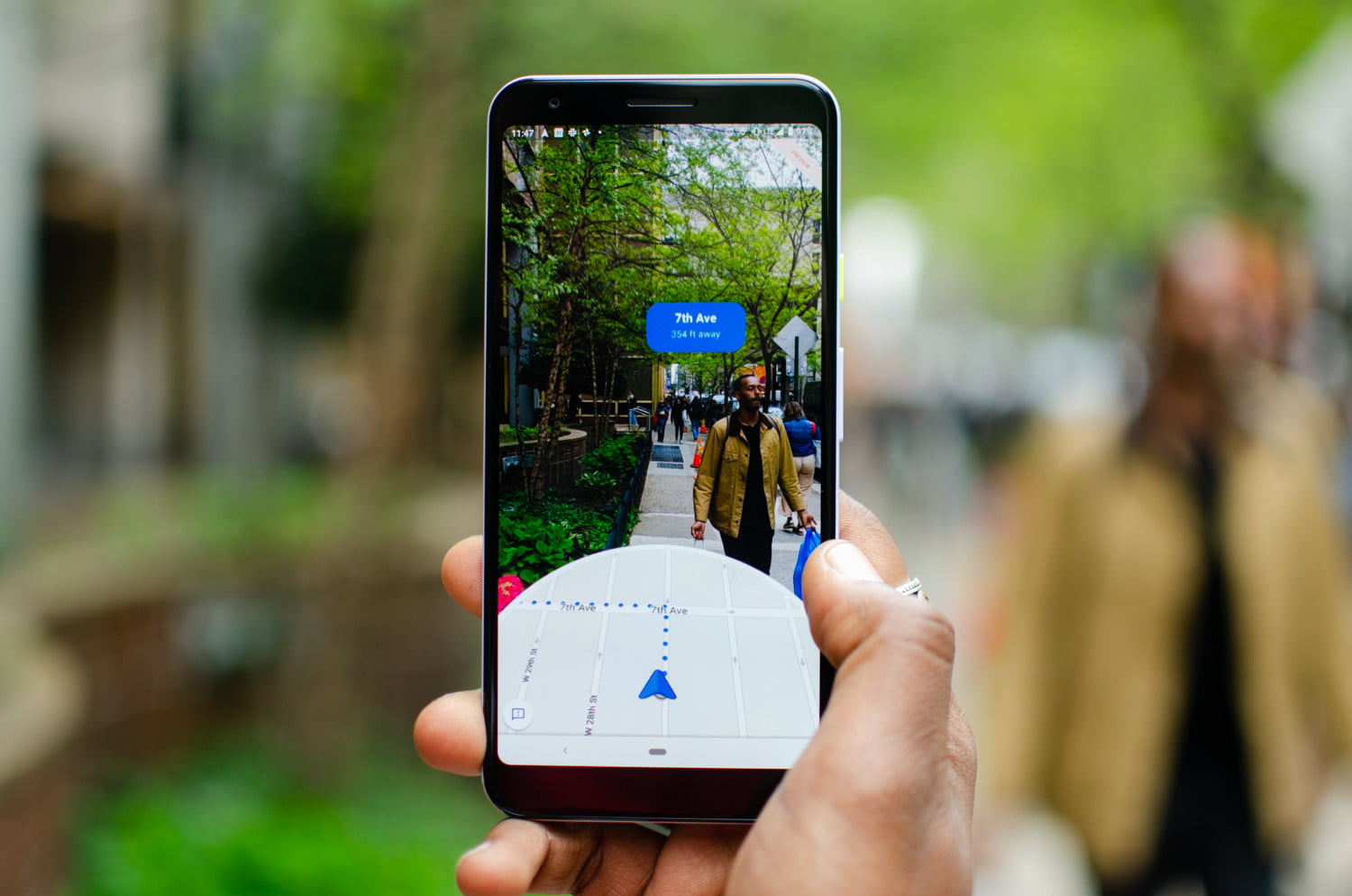 Navigation Systems
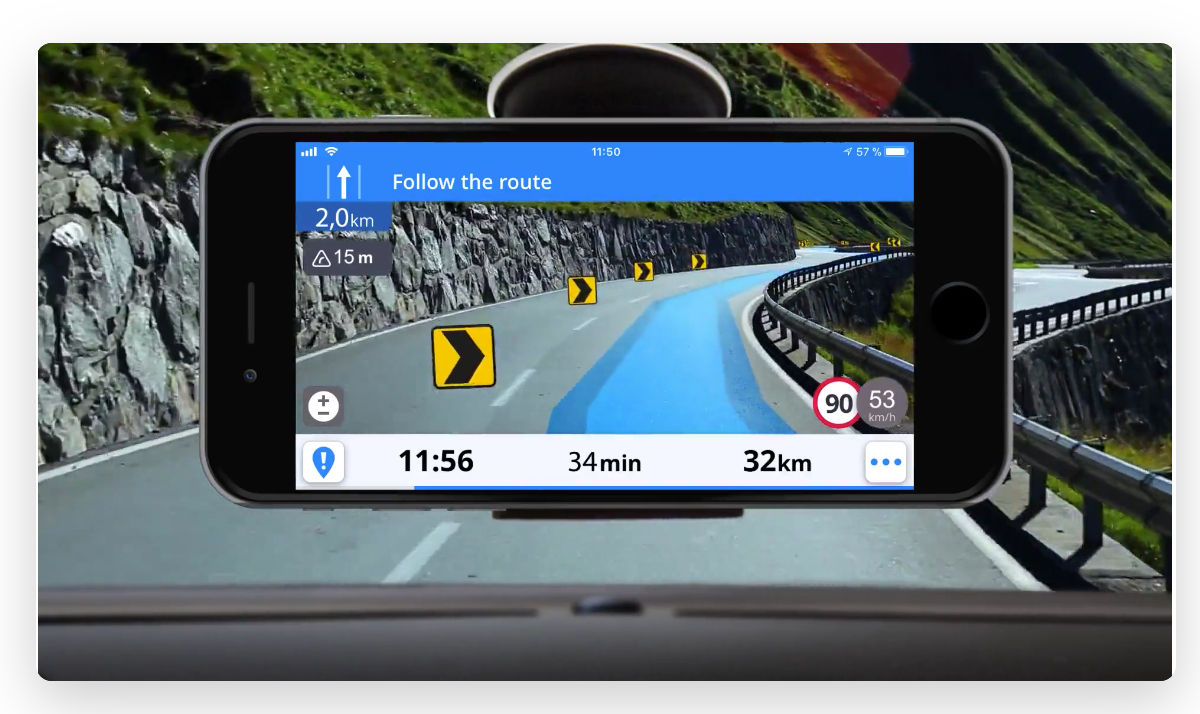 Sygic
Google Maps AR
How Is Augmented Reality Being Used?
Maintenance & Remote Assistance - https://www.youtube.com/watch?v=b6DFbMoks-8
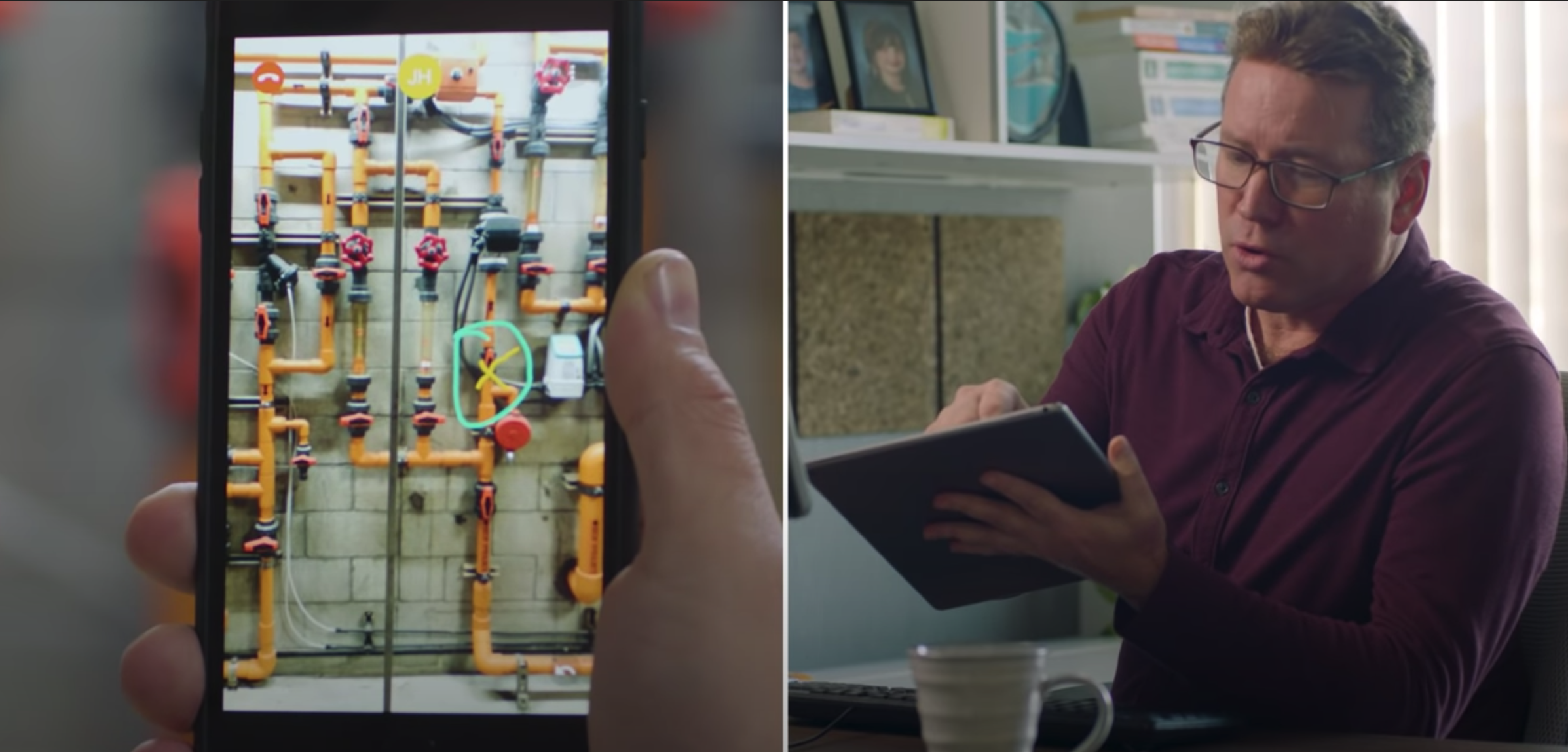 How Is Augmented Reality Being Used?
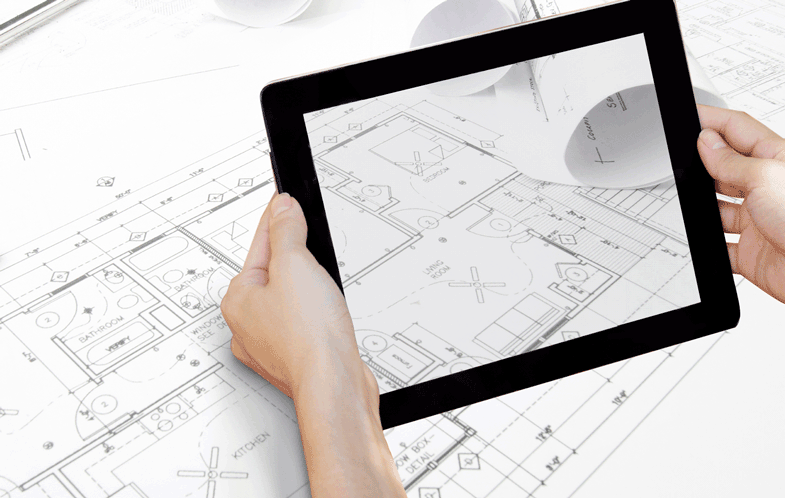 Architecture
Ability to visualize blueprints in AR
How Is Augmented Reality Being Used?
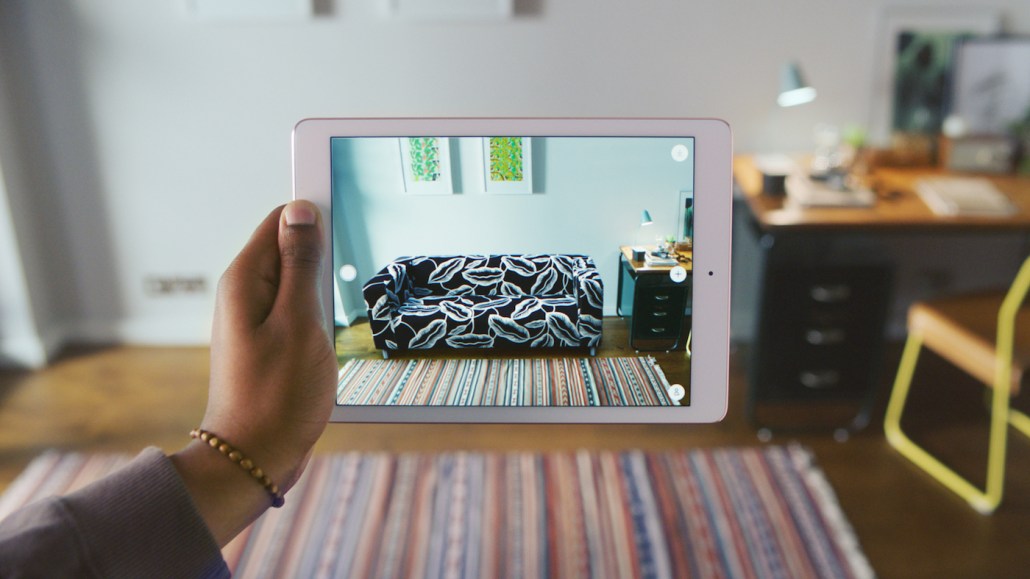 Retail Shopping
Companies use AR as a way to let customers preview how things will look in their home
How Is Augmented Reality Being Used?
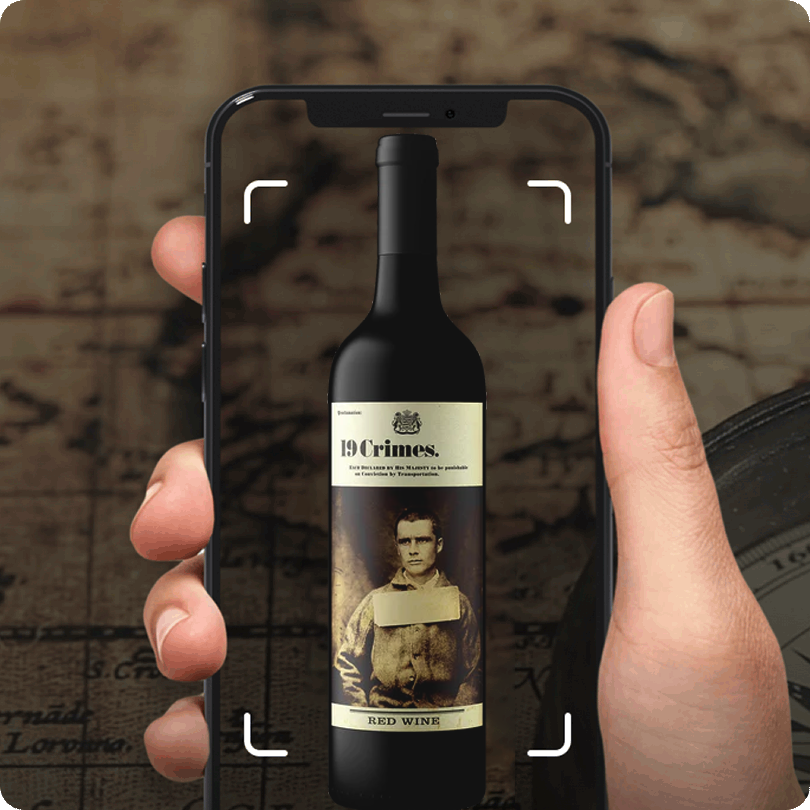 Marketing
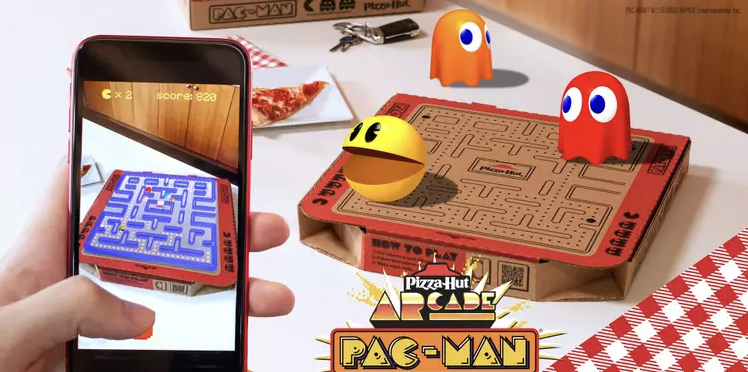 Augmented Reality in Art
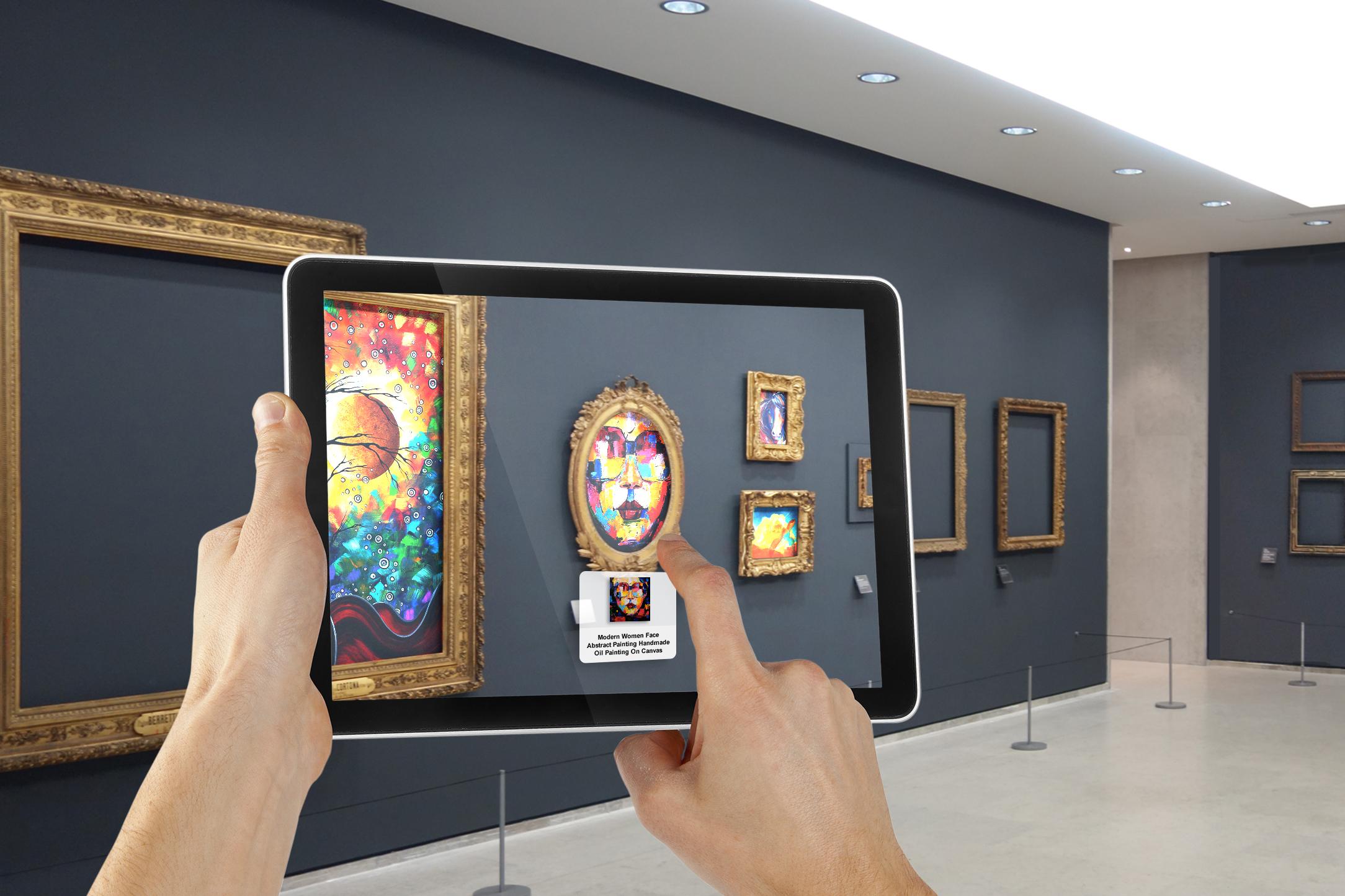 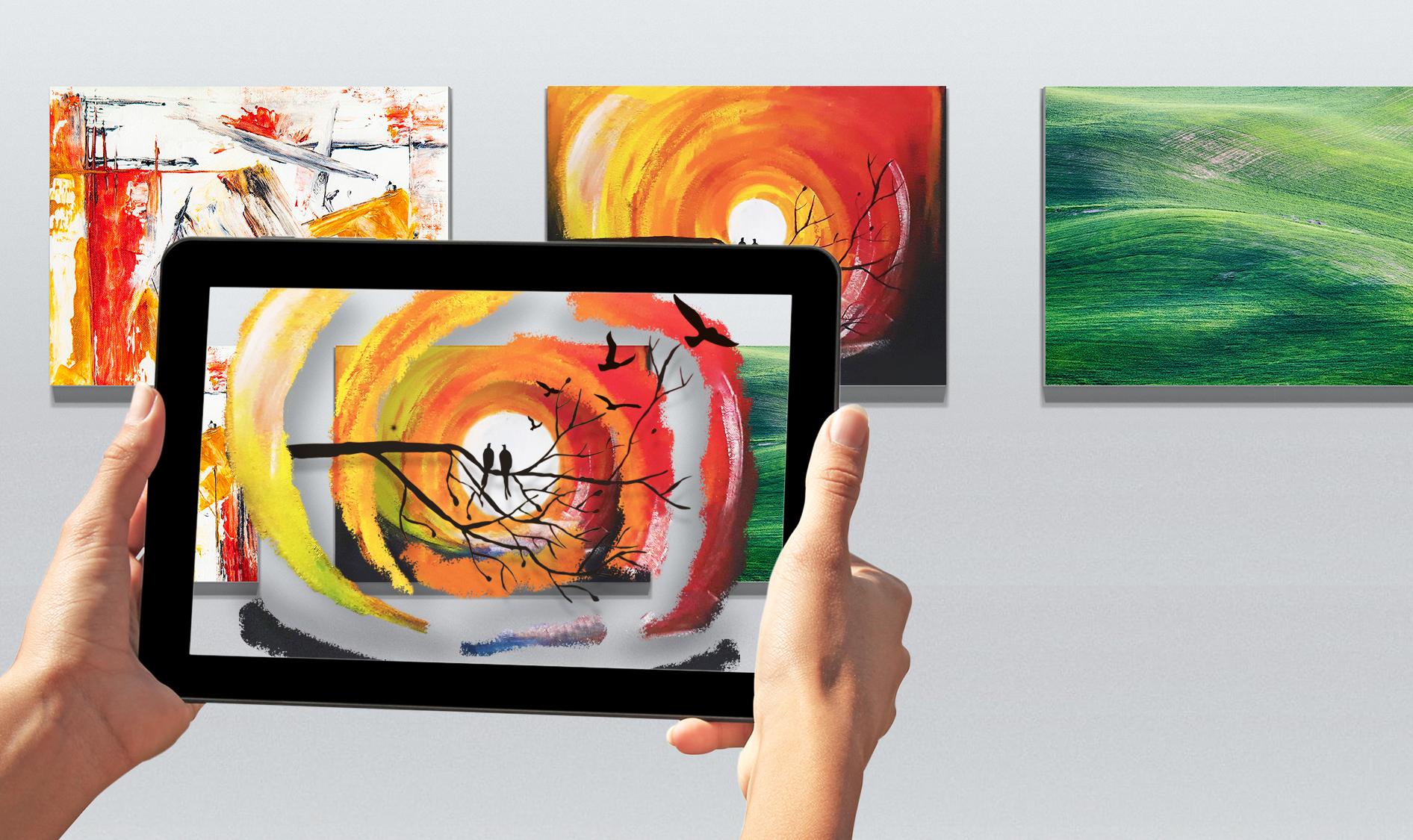 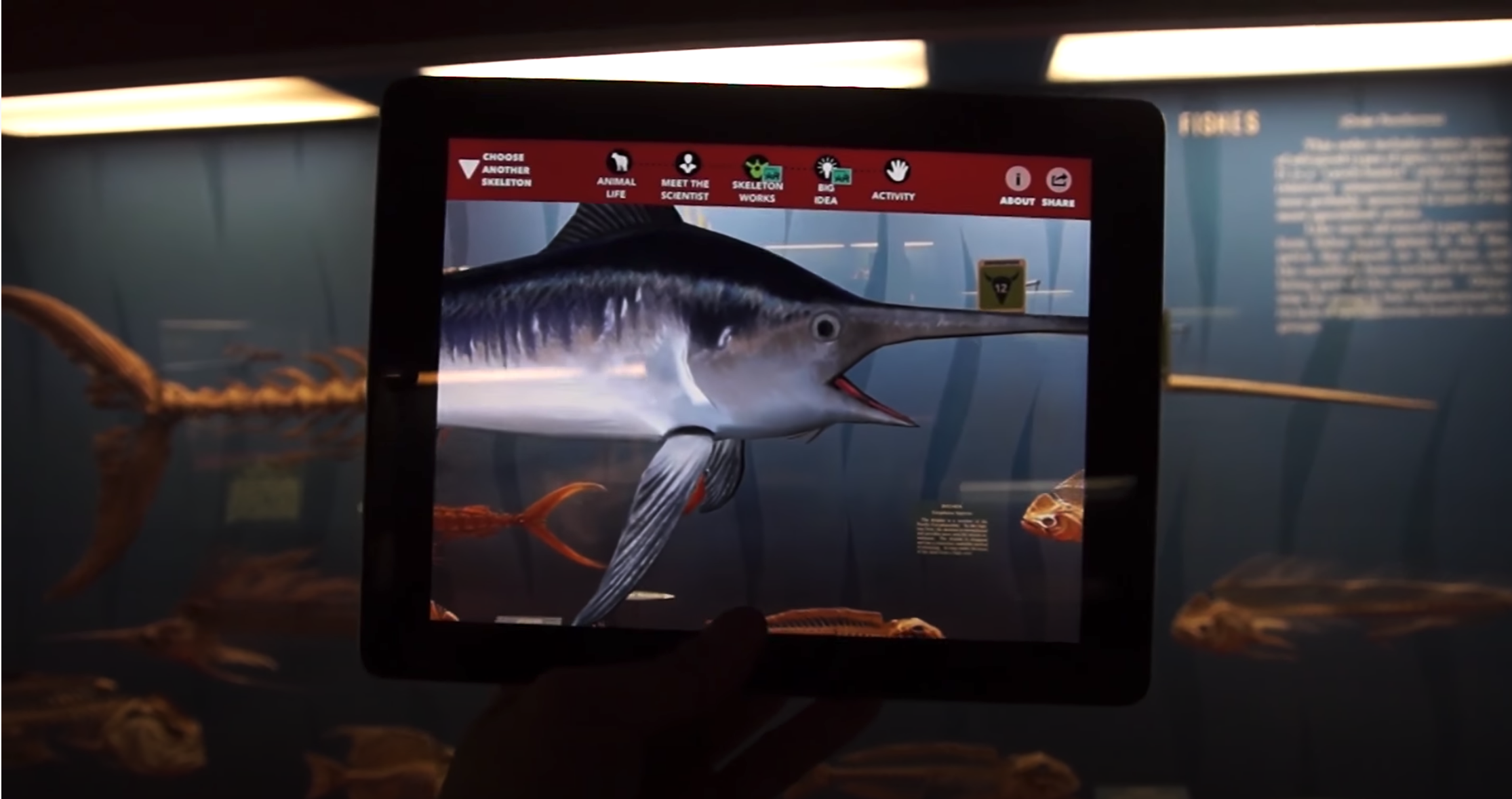 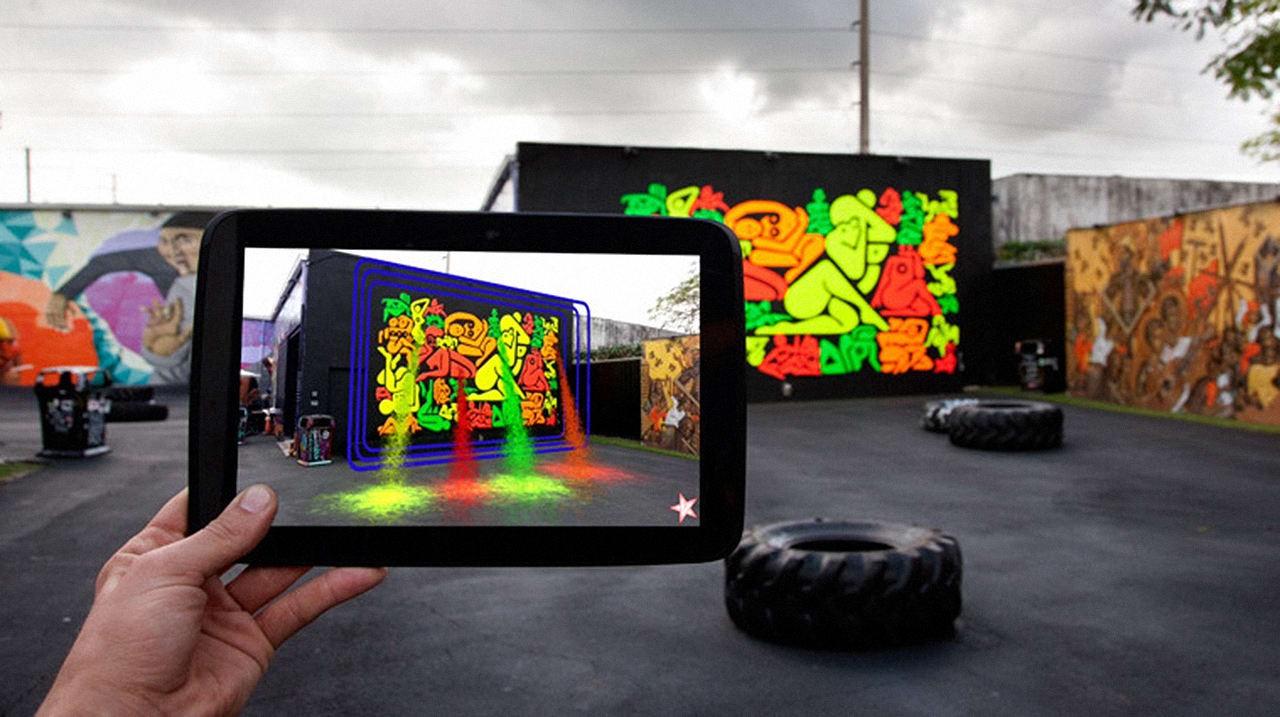 Augmented Reality in Art
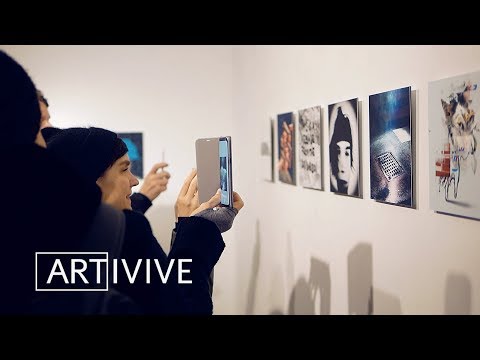 Augmented Reality in Art
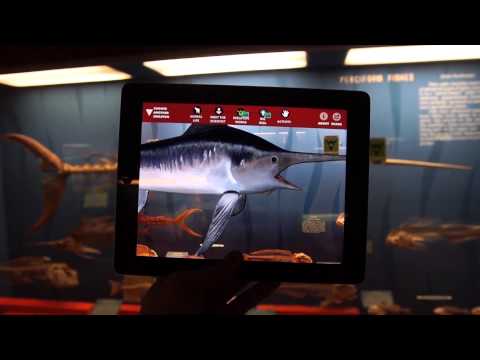